Jätkusuutlik andmete teisene kasutamine
TÜ arvutiteaduse instituudi praktikas
Raivo Kolde
Terviseinformaatika Kaasprofessor
1
10/06/2022
Eesti terviseandmete allikad
Eesti Haigekassa raviarved
Digilugu
Digitaalne retsept
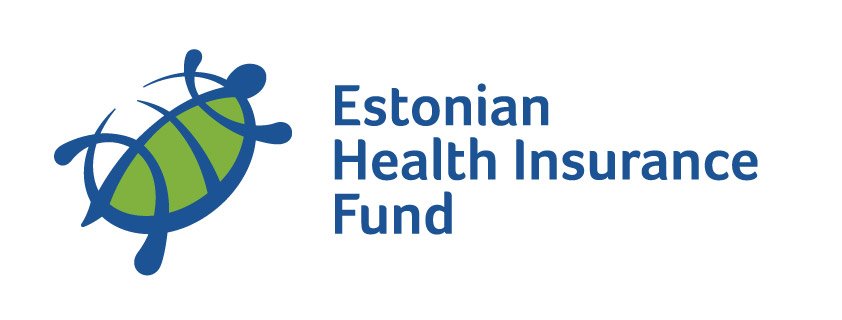 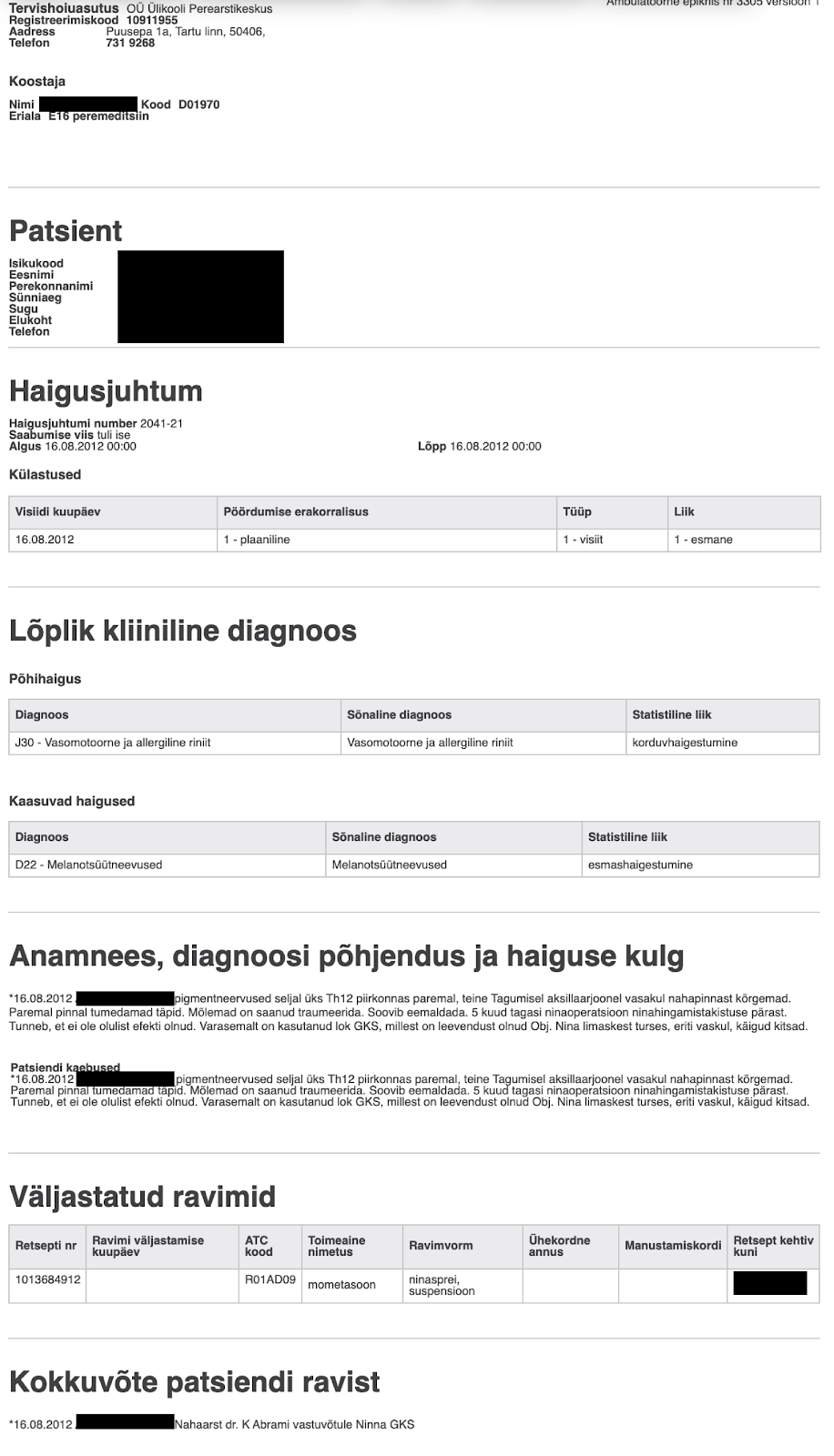 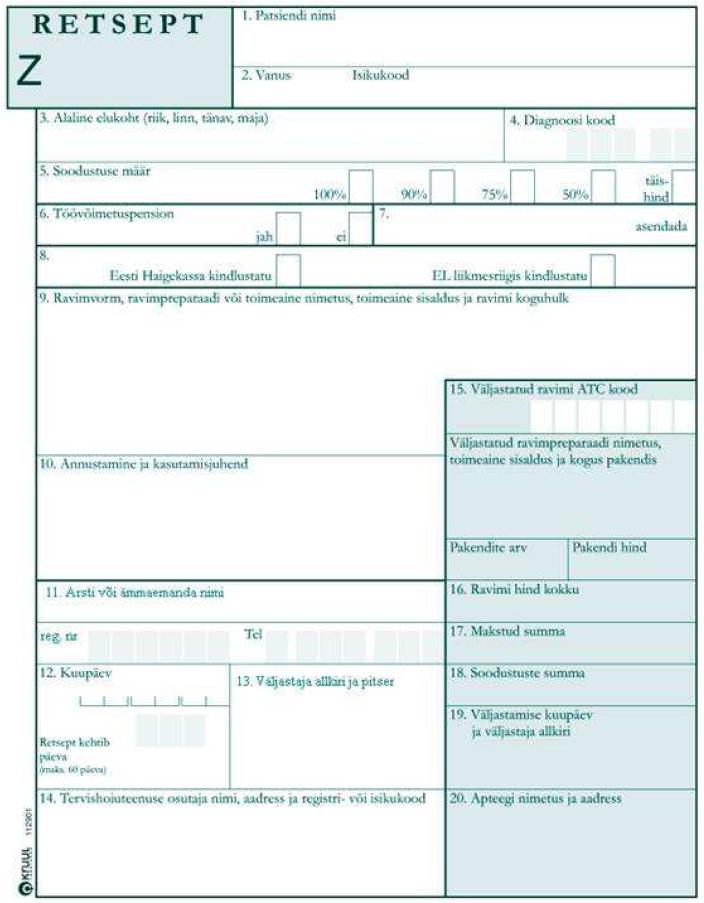 Pildipank
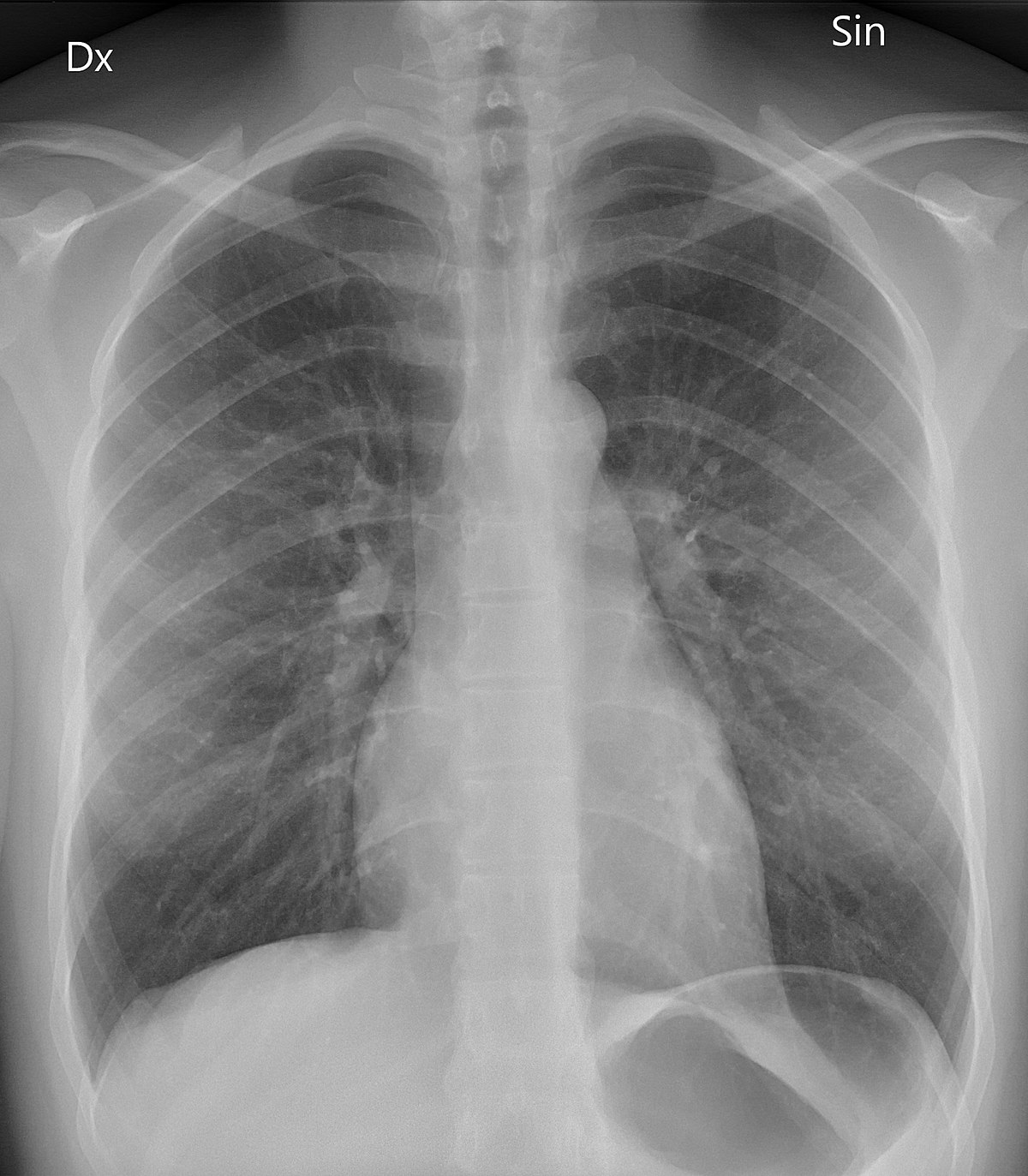 Haiglainfosüsteemid
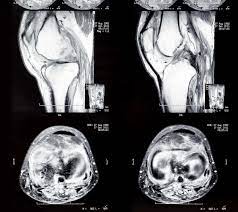 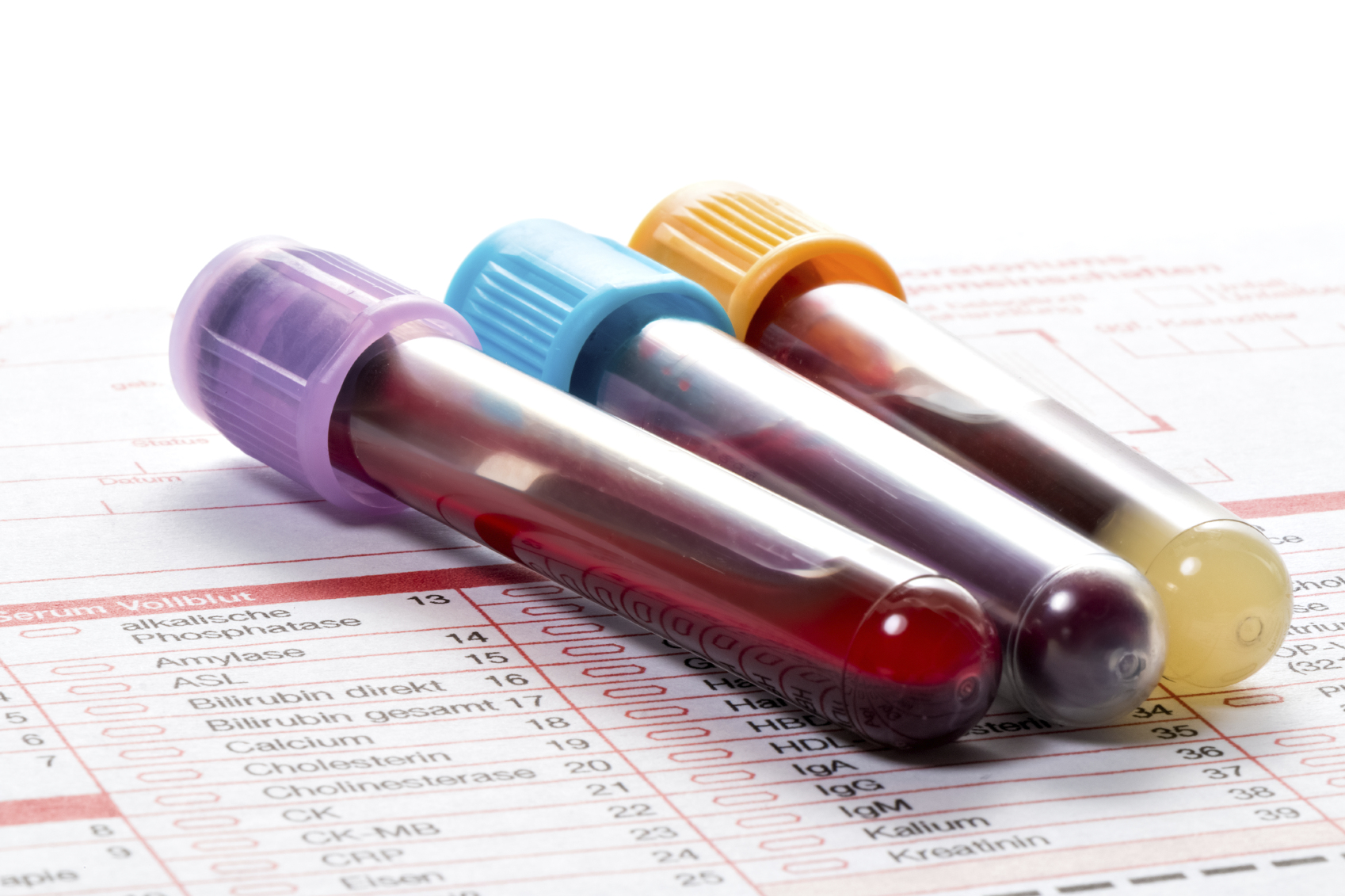 2
[Speaker Notes: Oli]
Probleemid
Eesti on väike – andmeid on vähe
Andmete küsimine ja töötlemine on töömahukas
Andmed pole kogutud uurimiseks 
Palju vajalikku infot andmetes esitatud ebaühtlaselt 
Olulised andmepunktid on puudu
3
Terviseandmete analüüs STACCis ja TÜ arvutiteaduse instituudis
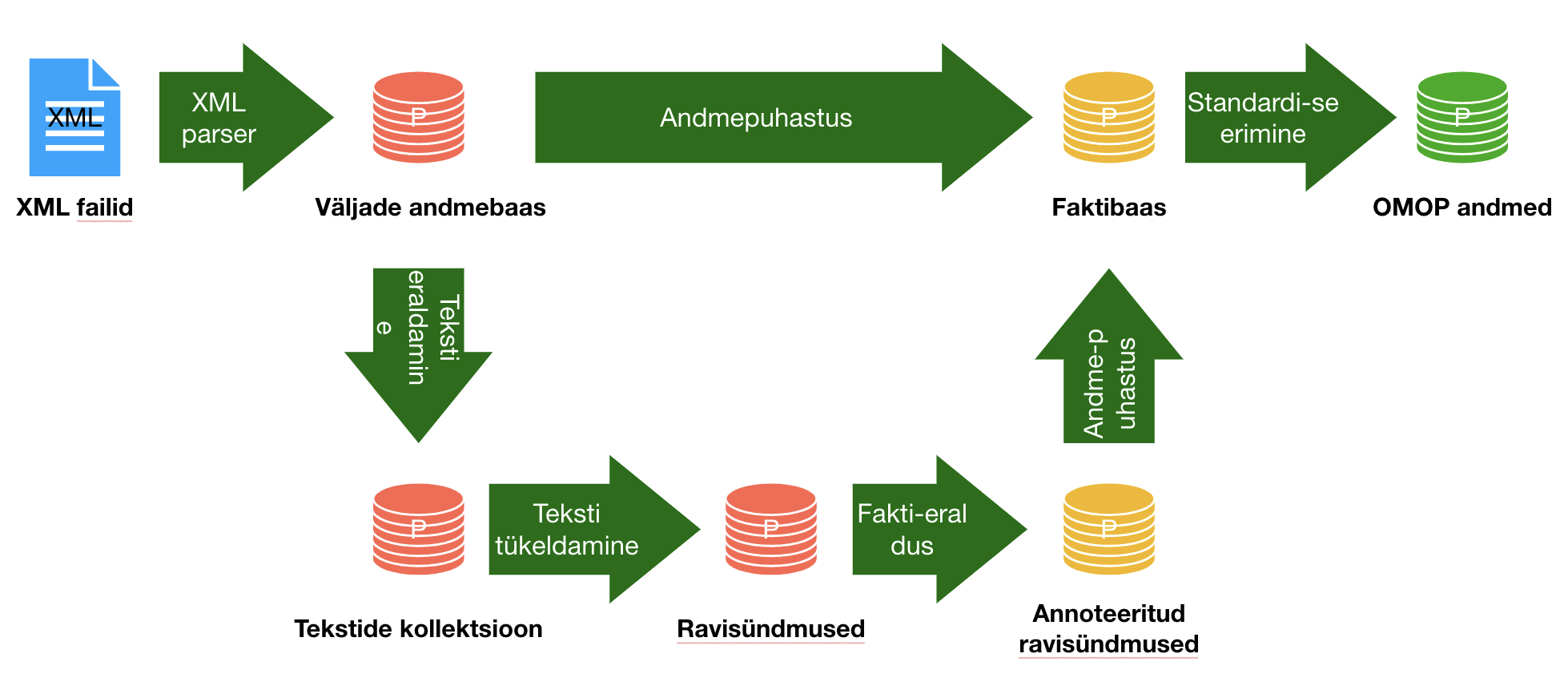 Terviseandmetega on tegeletud alates aastast 2012
IT lahendused koostöös haiglatega
Epikriiside analüüs 
Koostöö Geenivaramuga
Kõigi Eesti terviseandmestike kombineerimine
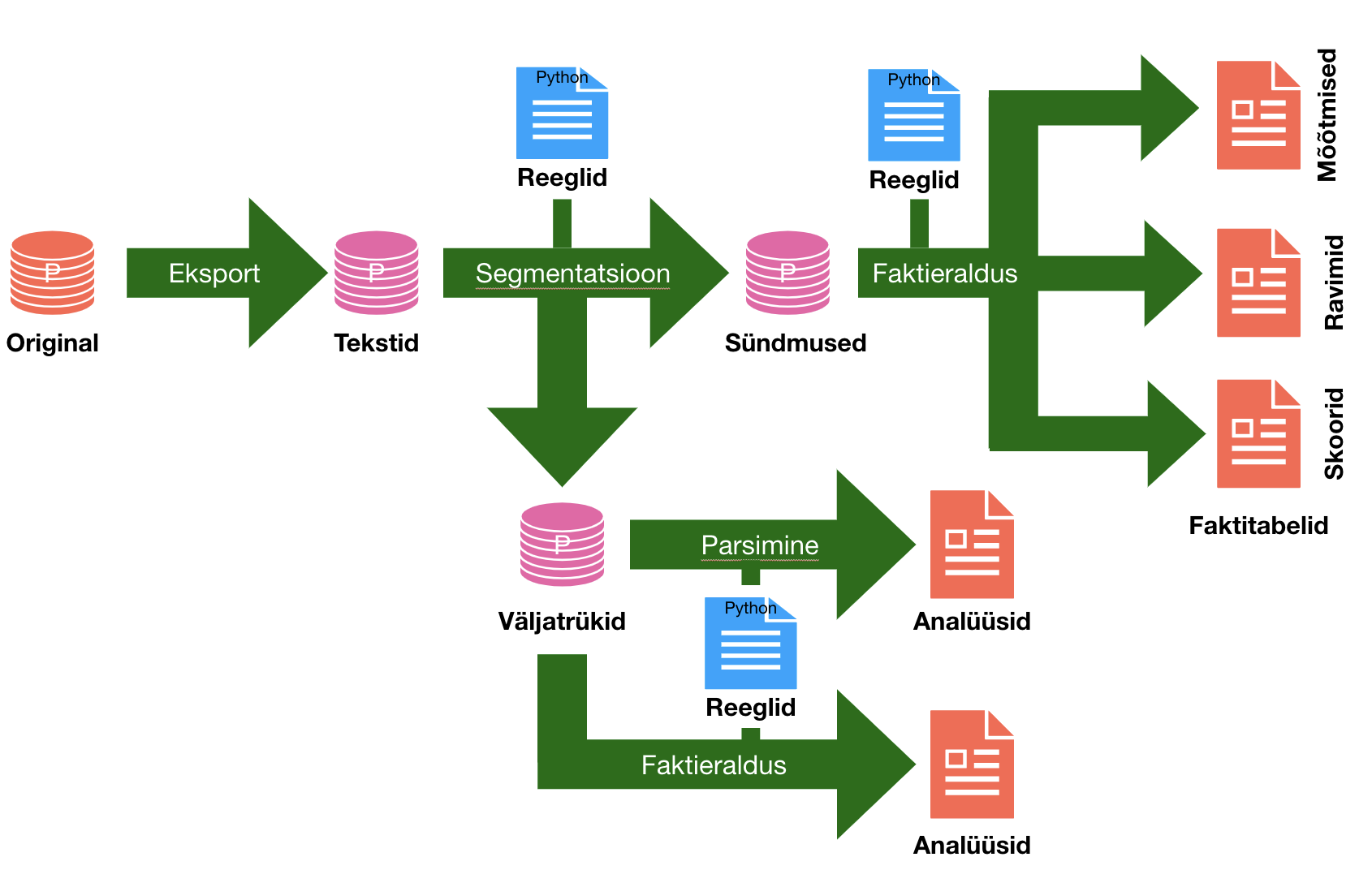 4
Meie lähenemine - OMOP
Andmed on vaja viia mingile kujule
OMOP on rahvusvaheline standard
Standardsel formaadil palju eeliseid
Sama kuju edasiseks analüüsiks
Standardne analüütika
Hajus analüüs 
Rahvusvahelised uuringud
Suur kogukond
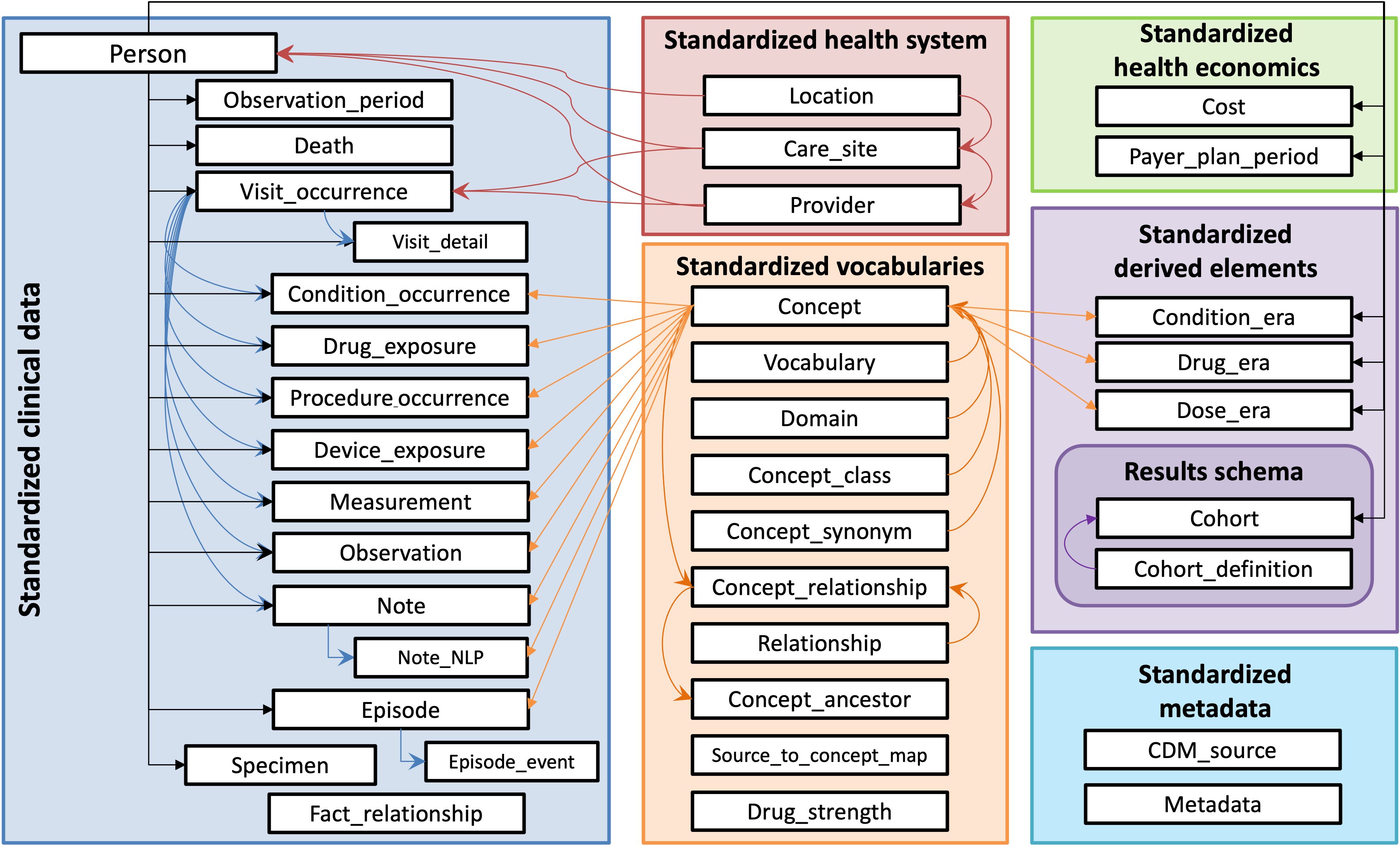 5
Projektid - andmestikud
RITA MAITT projekt
10% Eesti elanikkonnast
Digilugu
Haigekassa arved
Digiretsept
RITA CORIVA projekt
68K – COVID19 patsienti
320K – juhuslikku kontrolli
Haigekassa arved
Digiretsept
6
Emakakaelavähi diagnostika ja ravi
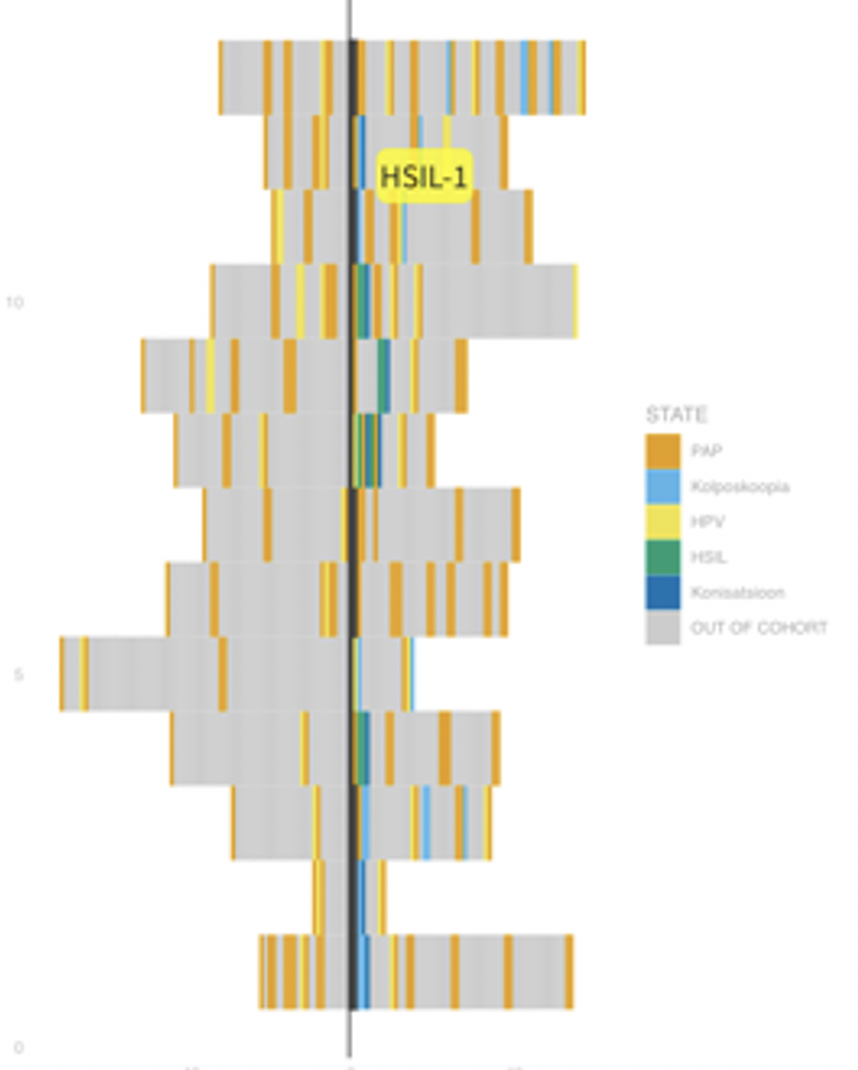 Viidud OMOP kujule
Standardne terviseinfo
HPV testi vastused (Digilugu)
PAP testi sooritamine (Haigekassa)
PAP testi vastused (Digilugu)
Raviprotseduurid (Haigekassa)
Defineeritud võtmesündmused OMOP "kohortidena"
Nüüd on võimalik uurida 
Protseduuride statistikat
Ravijuhendi järgimist 
Sündmuste trajektoore
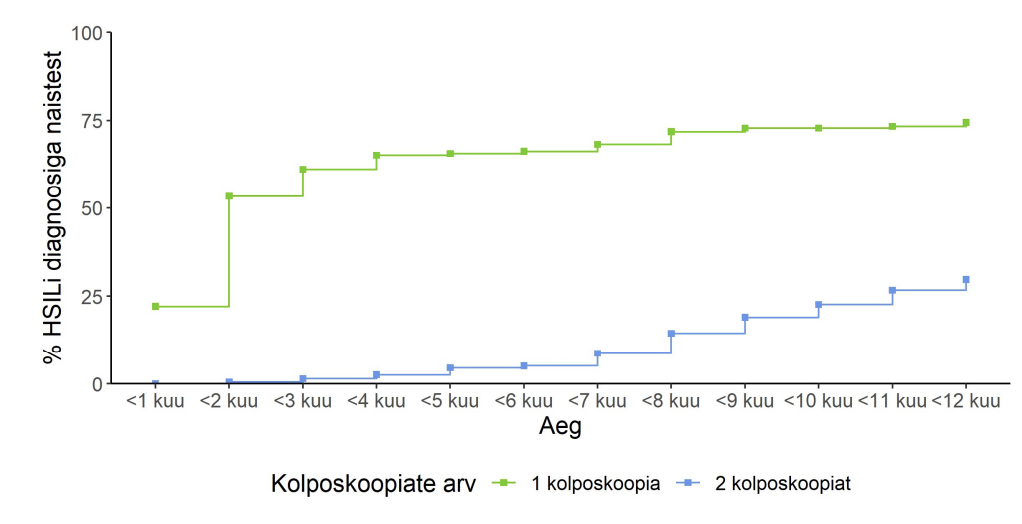 7
Kerli Mooses ja Maarja Pajusalu
HPV tüvede levimus
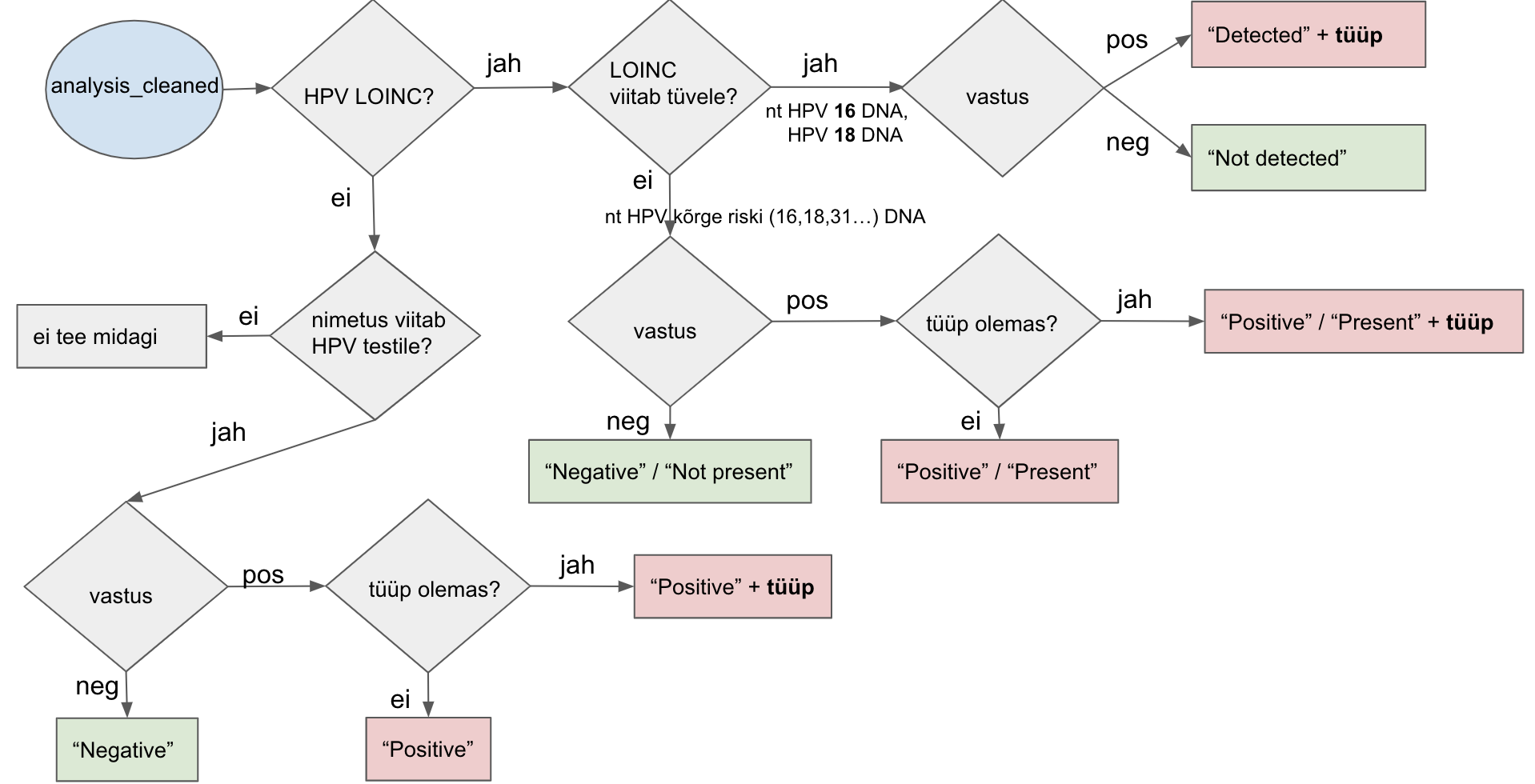 Puudub ülevaade HPV tüvede levimusest Eestis
Digiloo põhjal saab esialgse hinnangu tüvede levikule
Vähieelsetes seisundites on kõrge riskiga HPV tüved rohkem esindatud
Potentsiaalsed probleemid:
Ei leia kõiki teste üles
Erinevad testid
Kallutatud valim
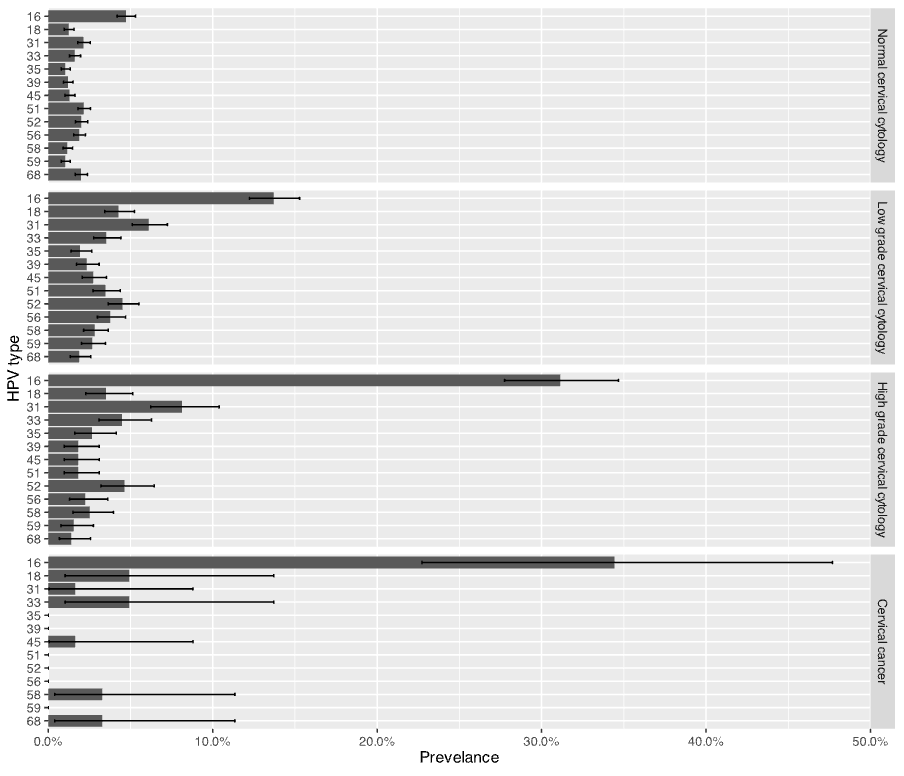 8
Marek Oja ja Sirli Tamm
COVID19 seotud haiguste esinemine
Eesmärk: kirjeldada COVID19-ga seotud haiguste esinemist
Paljude haiguste esinemine Eestis liiga madal et uurida
Rahvusvaheline uuring haiguste esinemise hindamiseks
26 andmebaasi (11 riiki)
>100M patsiendi andmed
Paljude uuritud haiguste puhul on esinemine pärast COVID19 diagnoosi kõrgem
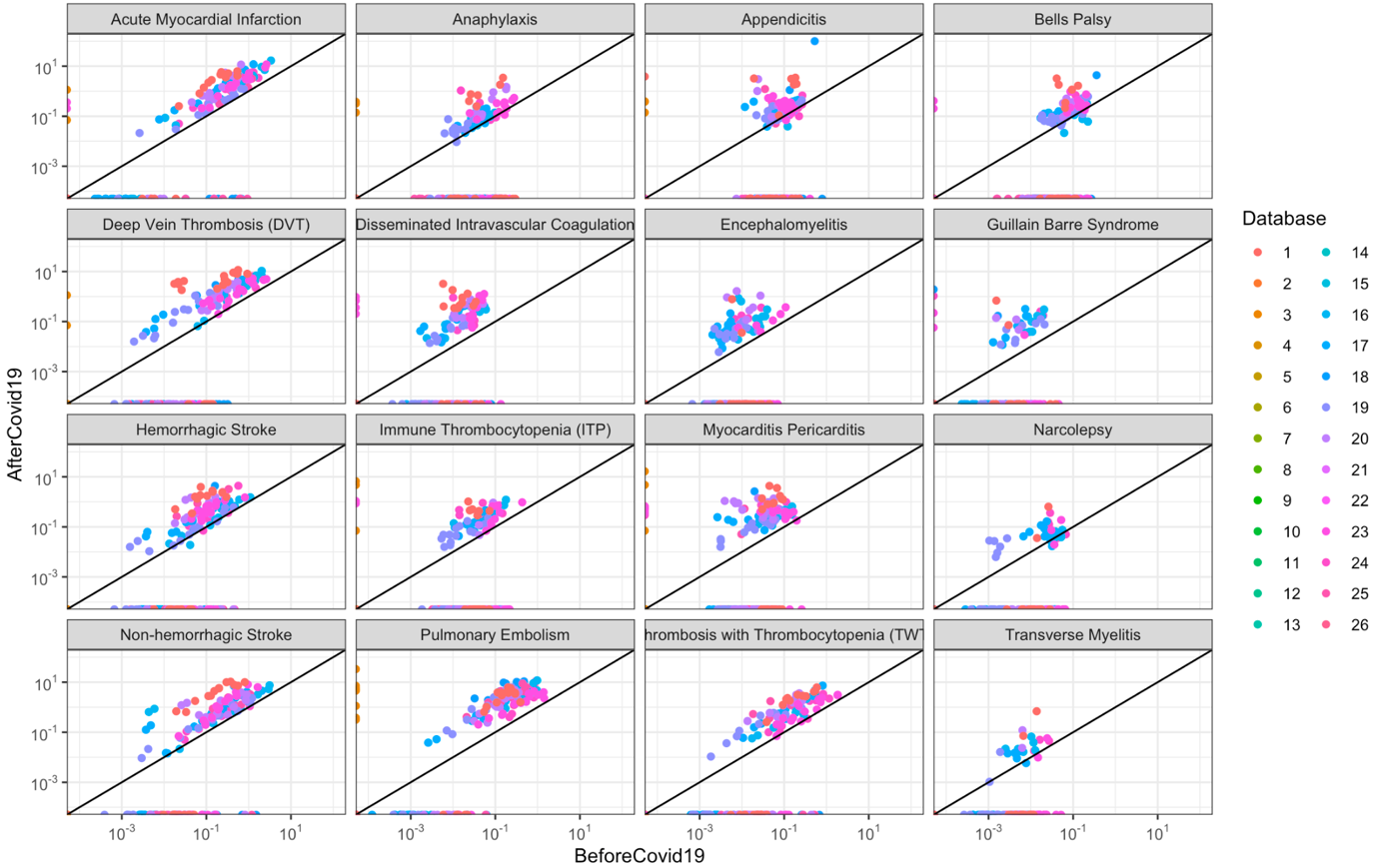 9
OHDSI
COVID19 ennustusmudelid
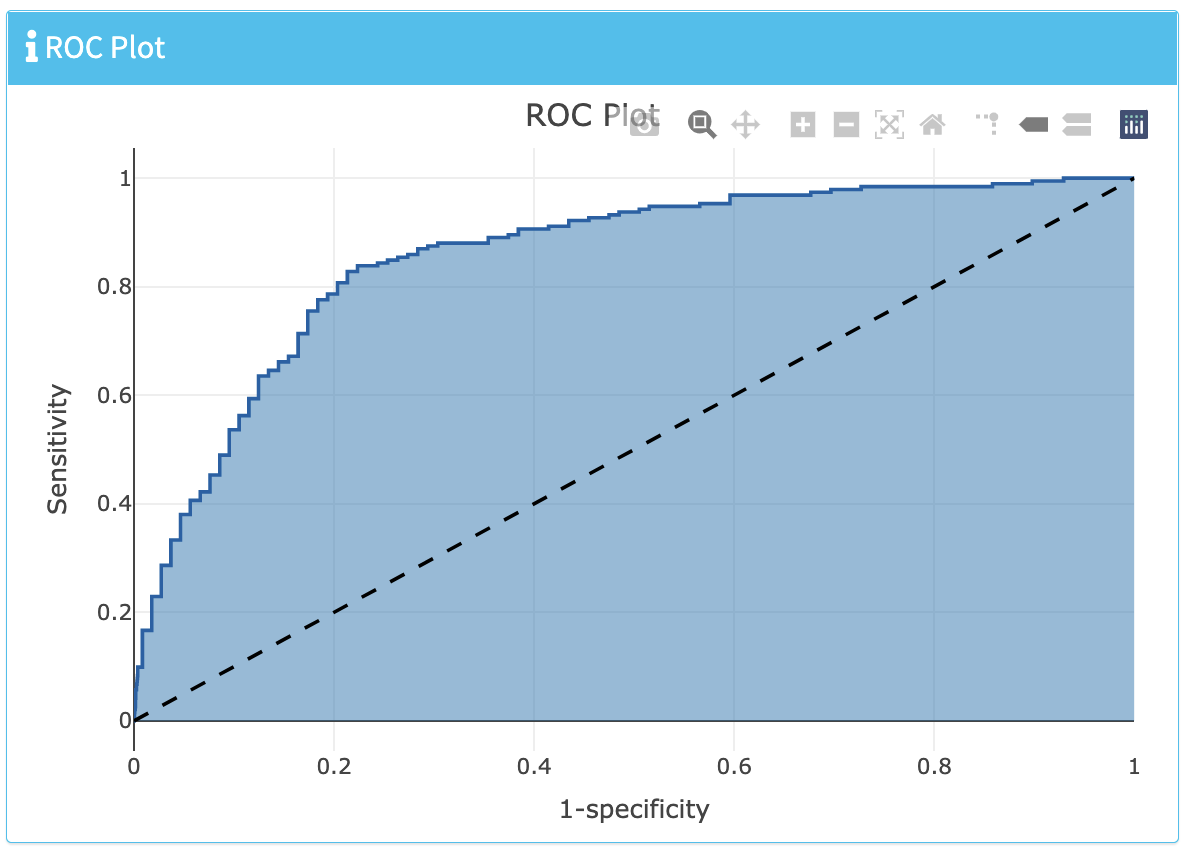 Kõigi Eesti COVID19 positiivsete patisentide andmed (kuni veebruar 2021) 
Lõime riskimudelid
hospitaliseerimisele
intensiivravile 
surmale
Parimad mudelid sõltusid >1000 andmepunktist
Probleem: mudeli rakendamine
Tänu ühtsele andmemudelile saime rakendada seda ka Geenivaramu andmetel
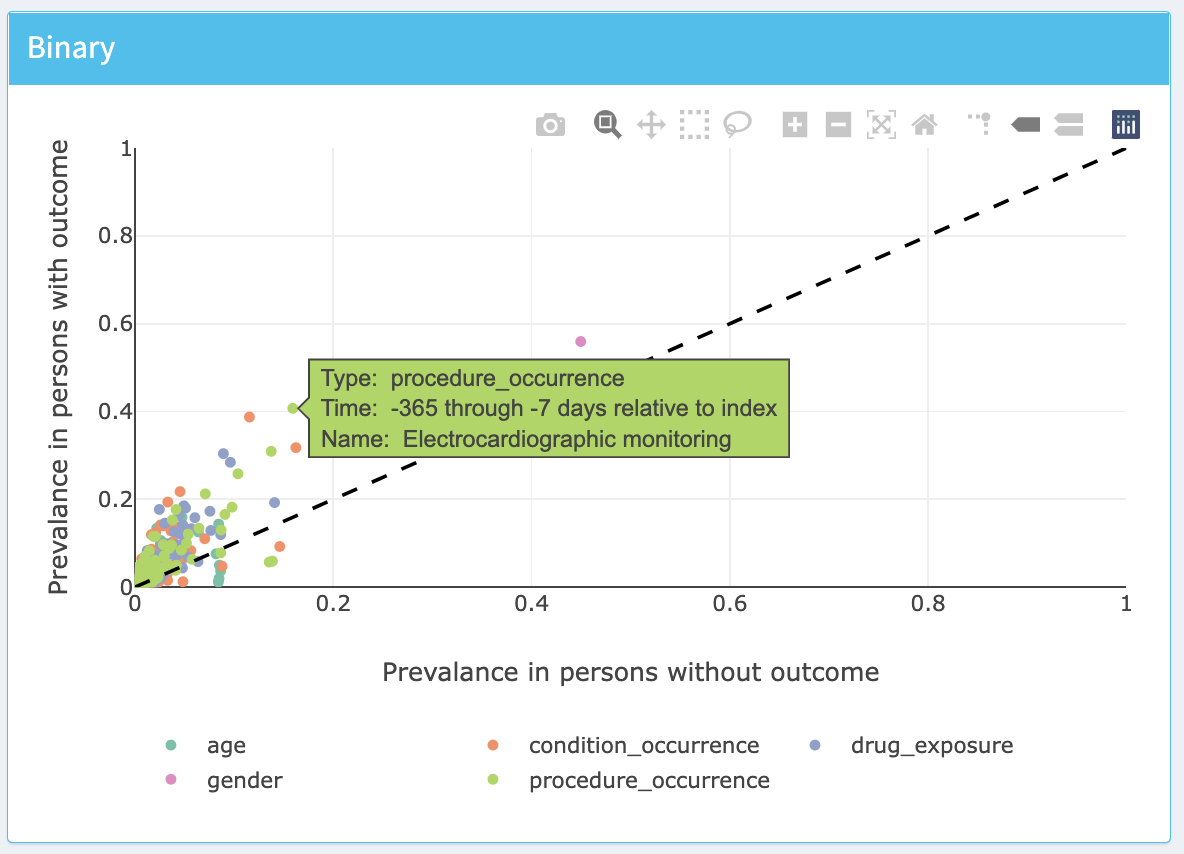 10
Kokkuvõte
Andmete teisene kasutamine on praktikas tülikas
aeganõudev
tehniliselt keerukas
vajab kliinilist ekspertiisi
Ühtne andmemudel lahendab pikas plaani hulga probleeme
Eesti riiklike andmete ühtsele andmemudelile viimine oleks oluline samm
kiirendaks kliiniliste uuringute protsessi
suurendaks integratsiooni maailma teadusega
11
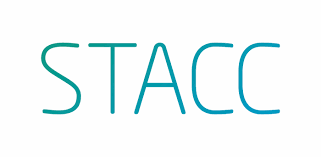 Tänusõnad
Jaak Vilo
Sulev Reisberg
Sven Laur

Marek Oja
Sirli Tamm
Harry-Anton Talvik
Dage Särg
Markus Haug
Sille Habakukk
Hendrik Šuvalov 
Kerli Mooses
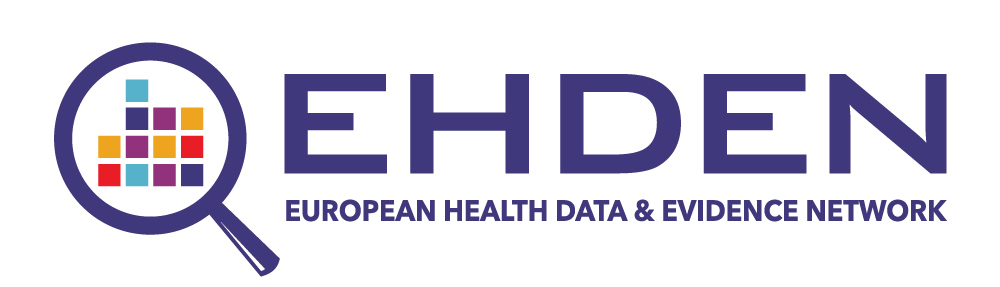 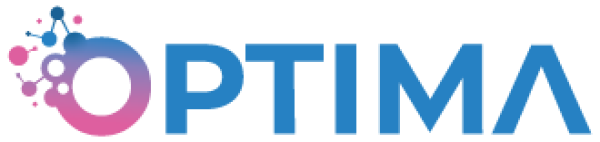 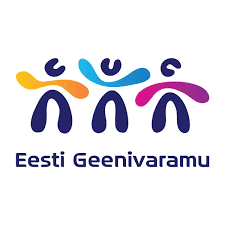 12